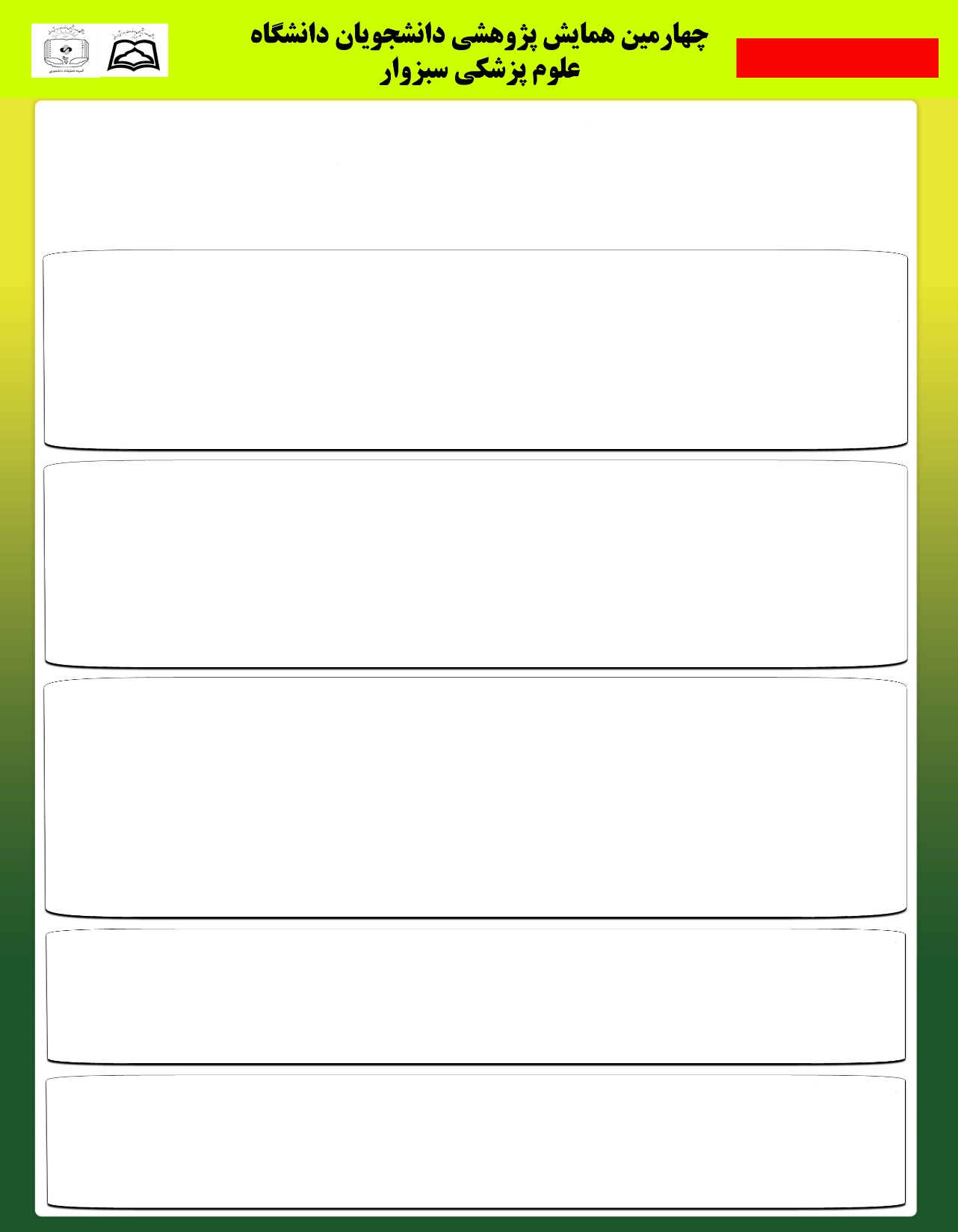 کد مقاله:
عنوان مقاله (B Titr اندازه 54)
نويسنده اول1، نويسنده دوم2 و ساير نويسندگان3 (فونت بی میترا Bold اندازه 35)
1نام موسسه؛ 2نام موسسه؛ ... (فونت بی میترا اندازه 35)
آدرس پست الكترونيكي نویسنده مسئول (فونت بی میترا اندازه 35)
مقدمه
فونت عنوان ها B nazanin  ، با افکت Bold
فونت متن اصلی  B nazanin
روش بررسی
نتایج و بحث
نتیجه گیری
منابع و مراجع (5 منبع)